“Digitális környezet fejlesztésE  a Szolnoki Tankerületi Központ intézményeiben” című
EFOP 3.2.3 - 17 -2017-00045 Azonosító számú pályázat
A projektmegvalósítás időszaka: 
2018.01.01 – 2022.03.31.
Pályázott összeg:
110 000 000 Ft
Résztvevő intézmények
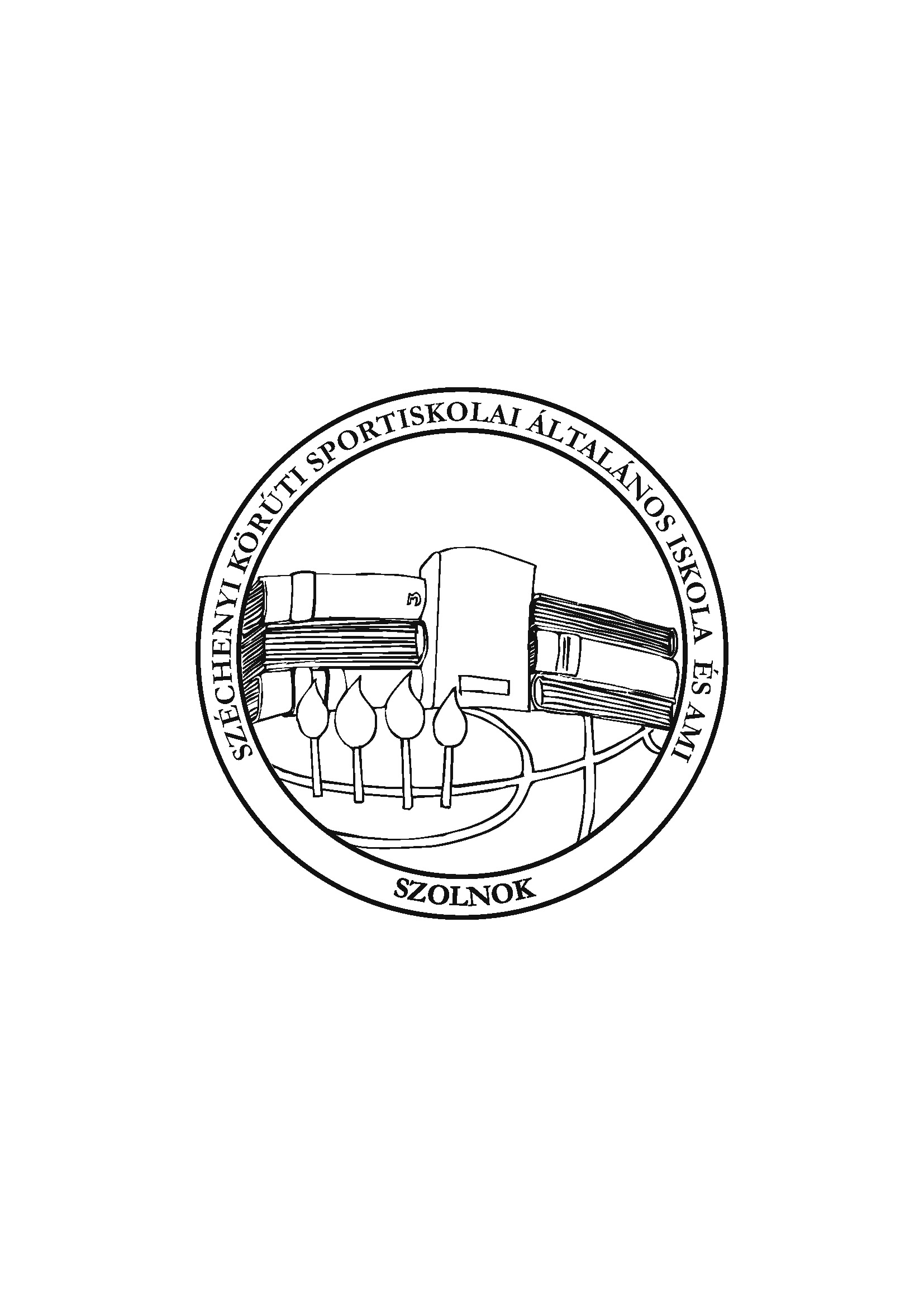 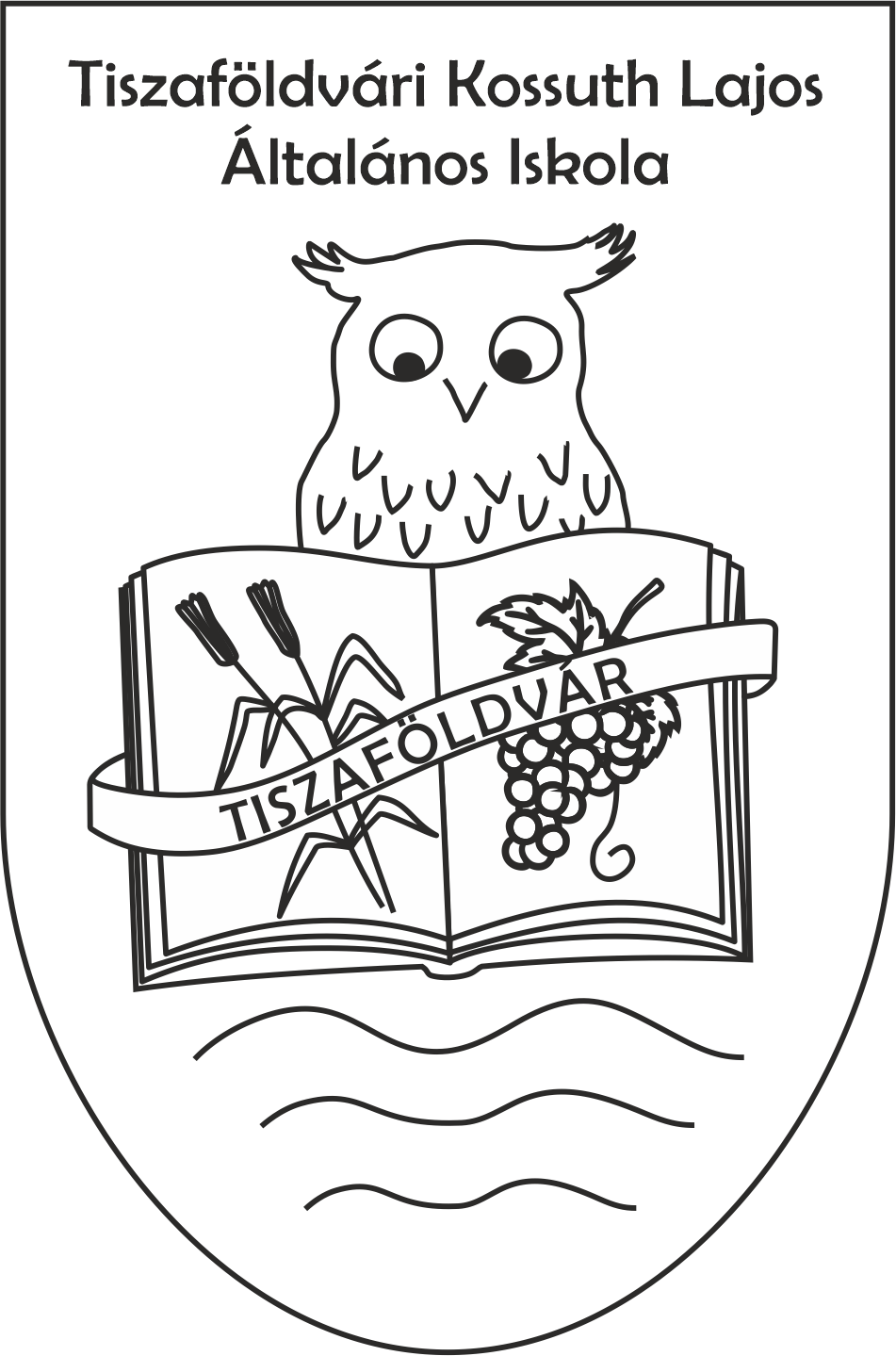 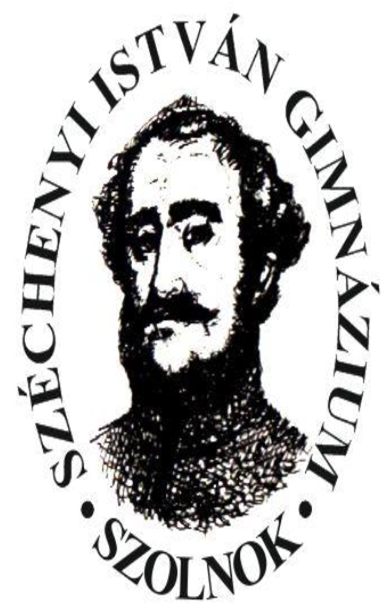 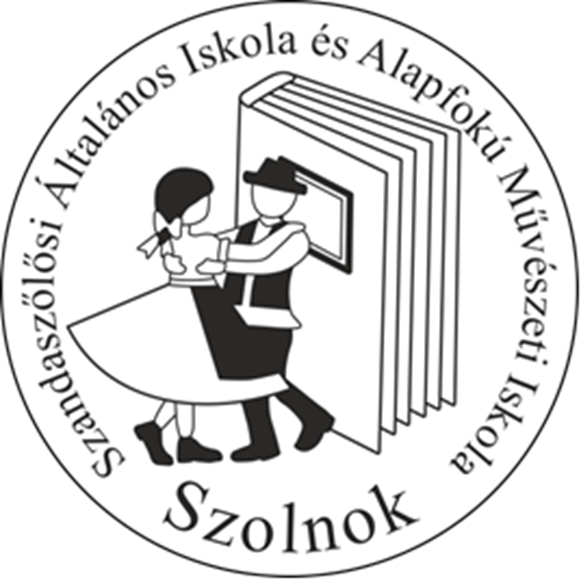 Az intézményi projekt tagjai
1 fő szakmai asszisztens
	(Toldiné Katona Mónika)
1 fő digitális módszertani asszisztens 
    	(Kádár-Csomor Gábor)
3 fő tananyagfejlesztő 
	(Berényi Erzsébet, Kovácsné Pesti Andrea,
	 Kádár-Csomor Gábor)
Bevont pedagógusok és osztályok(Széchenyi Körúti Sportiskolai Általános Iskola és AMI)
A projekt fő céljai
A tanulást-tanítást, digitális kompetenciák fejlesztését támogató eszközöknek és módszereknek széles körben történő megismertetése és alkalmazása.
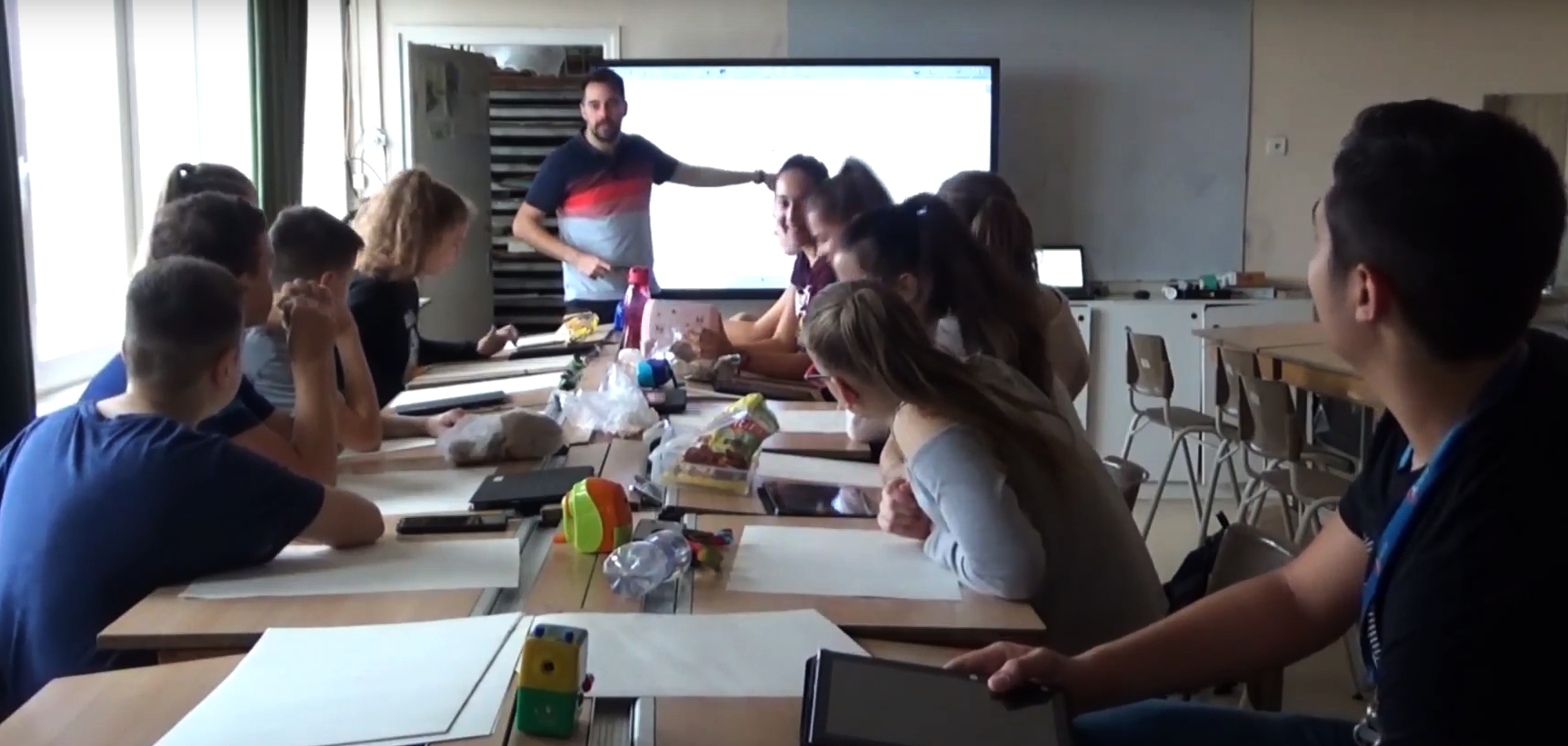 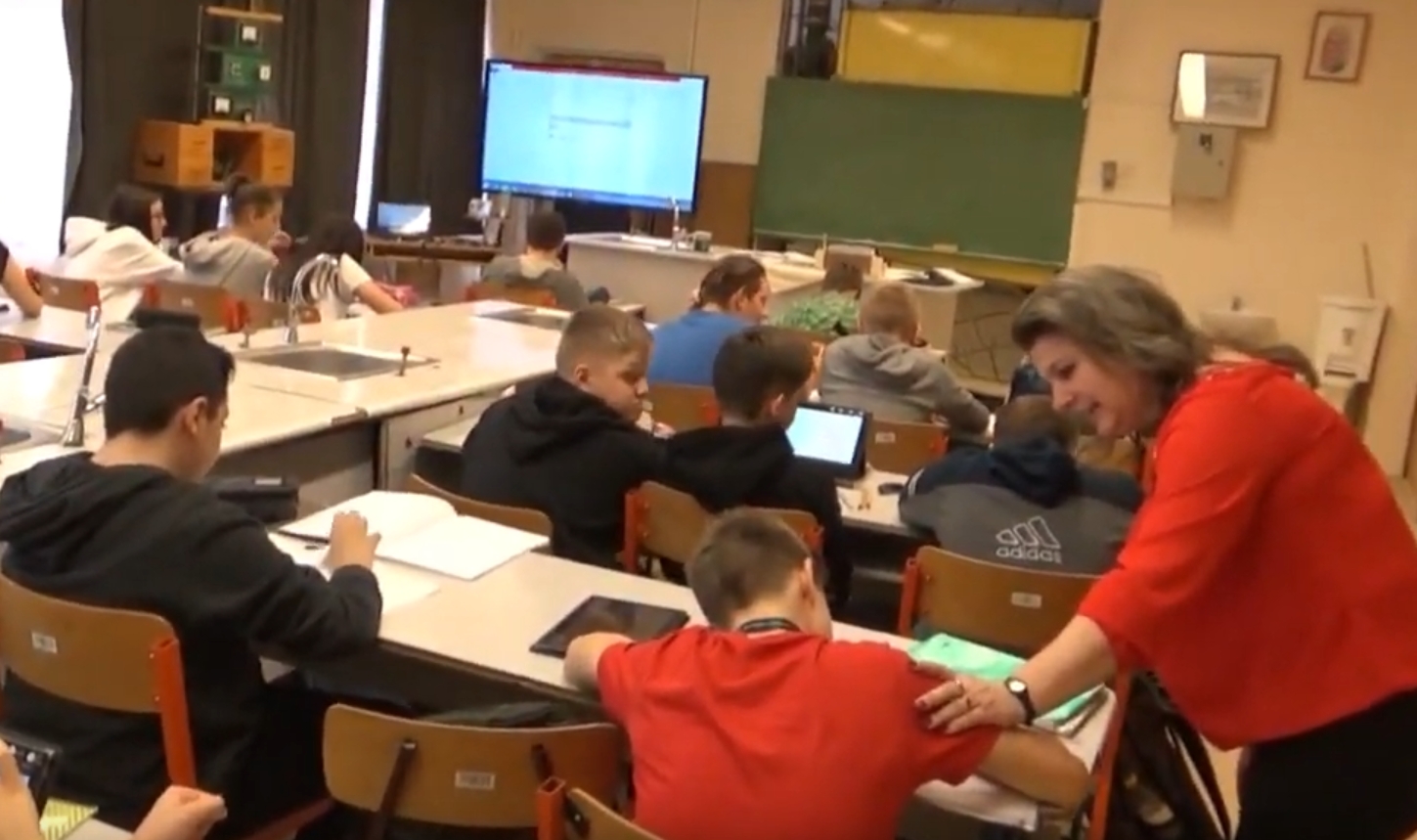 A projekt fő céljai
hogy Szolnok és térsége négy iskolája olyan módszertani és eszközfejlesztéseket hajtson végre, amelyek hozzájárulnak a digitális környezet fejlesztéséhez és a digitális tanulási lehetőségek kiszélesítéséhezés és mindezt hozzáférhetővé tenni a többi intézmény részére (intézményi honlapok, illetve NKP felülete, nyíltórák, bemutatók, workshopok)
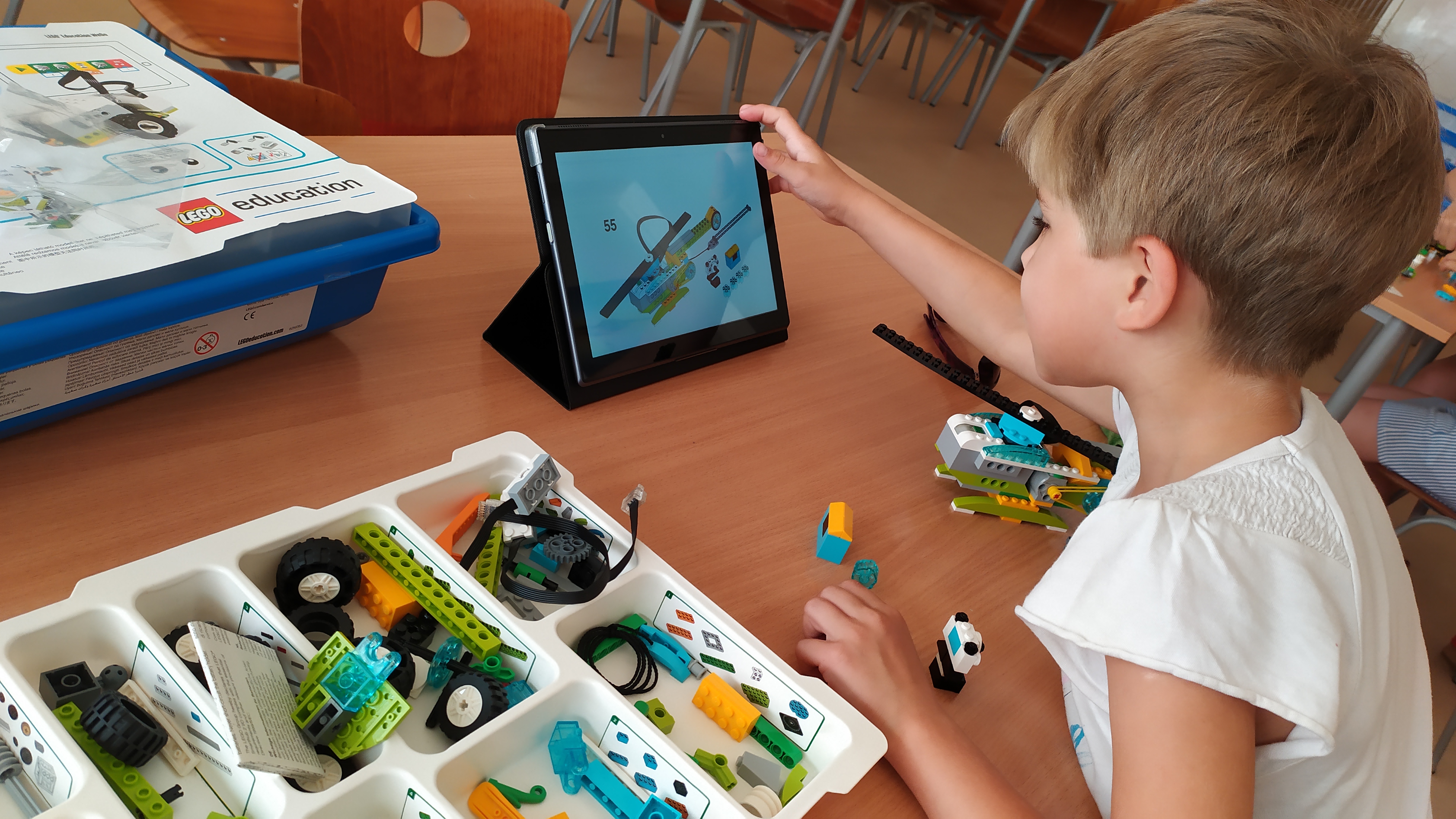 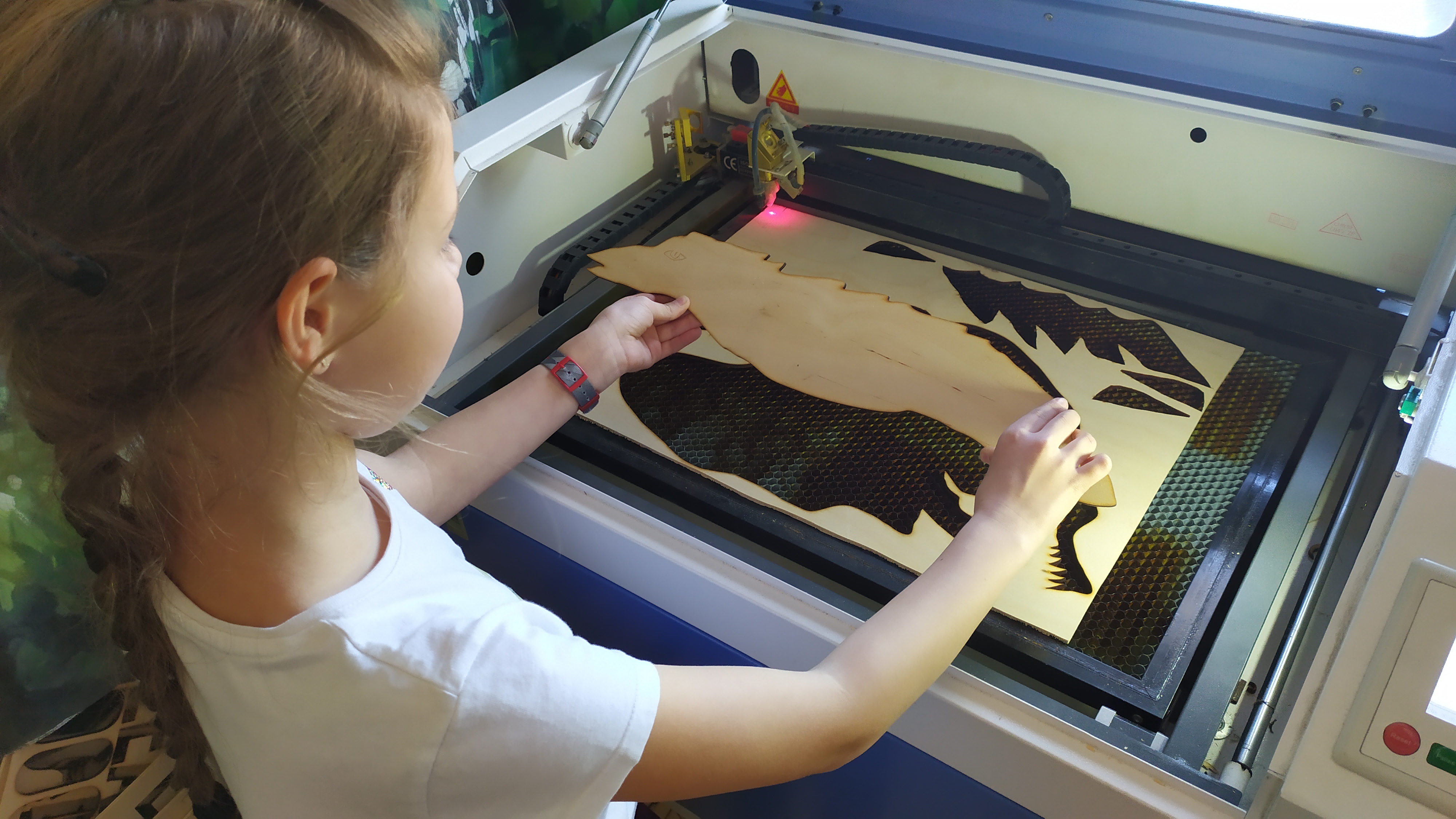 A projekt részcéljai
digitális oktatás módszertani támogatása 
új tanulási lehetőségek elterjesztése, a tanulás-tanítás digitális pedagógiai-módszertani támogatása 
a természettudományos megismerés támogatása természettudomány, fizika és kémia oktatása terén
a problémamegoldó gondolkodás fejlesztésének támogatása 
a kreativitás fejlesztésének támogatása
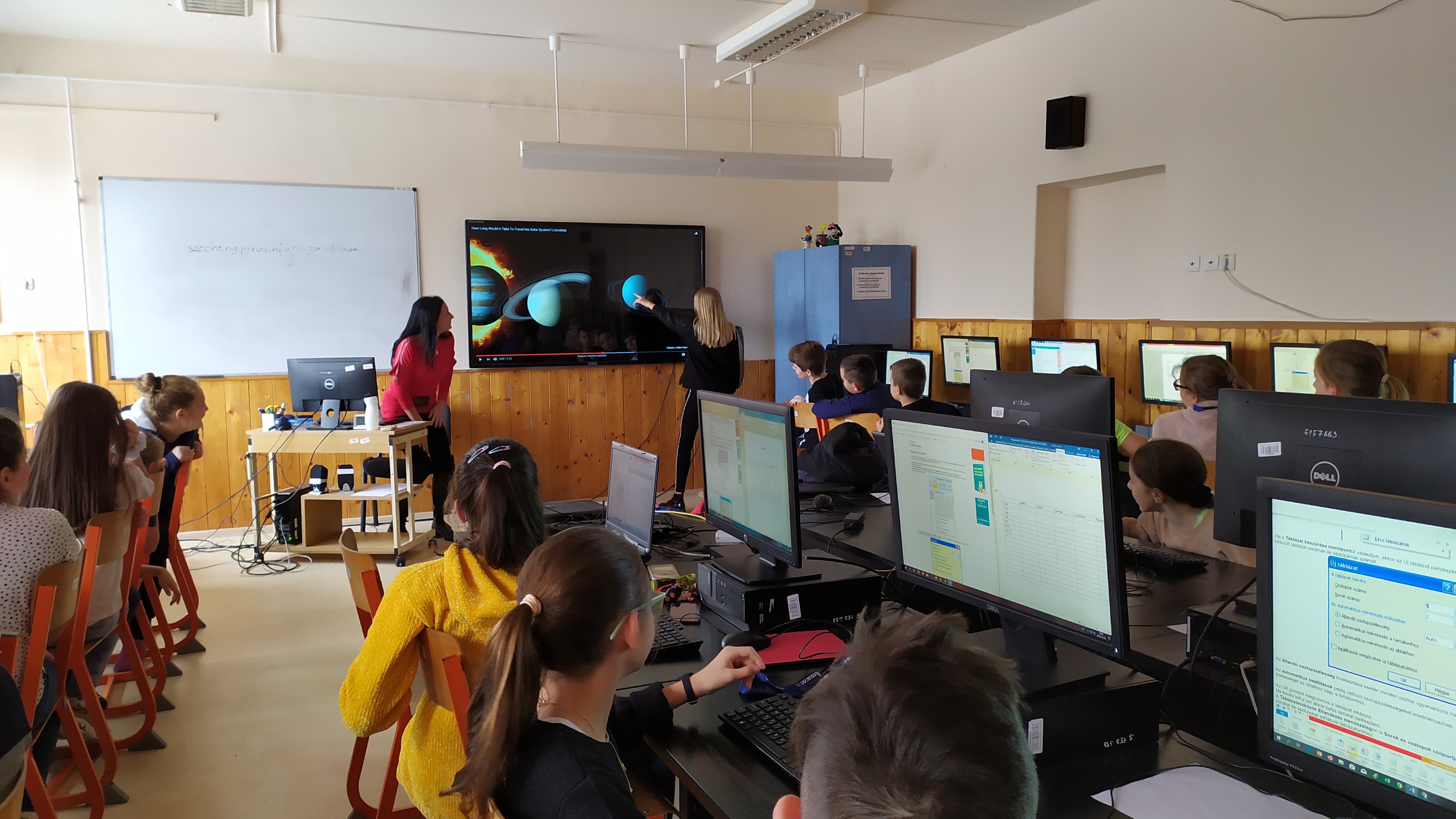 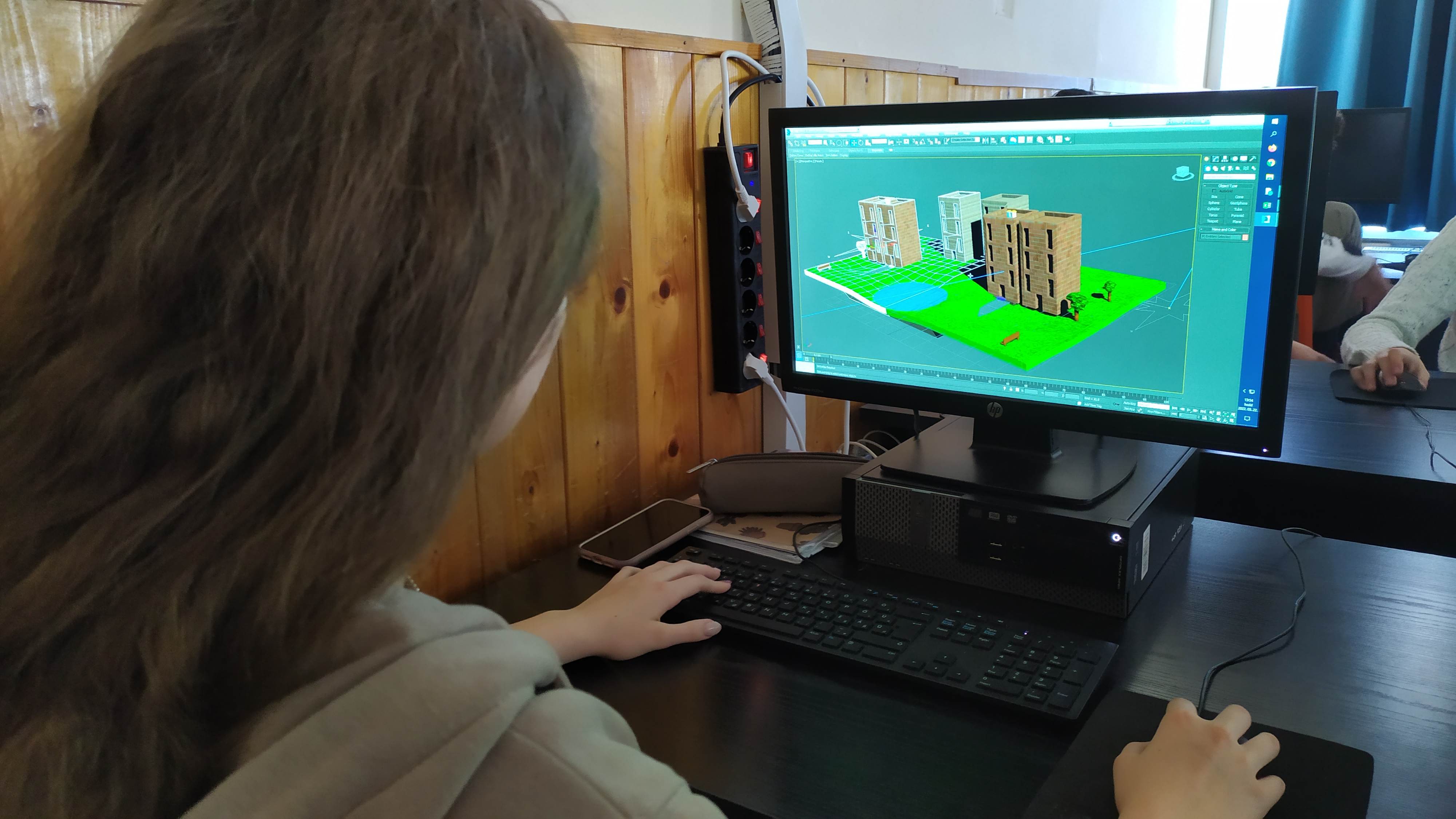 A Széchenyi Körúti Sportiskolai Általános Iskola és AMI feladatai a pályázat megvalósításában
A digitális pedagógiai módszertannal támogatott tanórák aránya a választott csoportokra vonatkoztatva a kiválasztott tantárgyak esetében eléri az éves összes óraszám 40%-át. 
Digitális tananyagfejlesztés
Digitális eszközök használata
A Pedagógiai Program átdolgozása
Részvétel továbbképzéseken
Érintett csoportok érzékenyítése
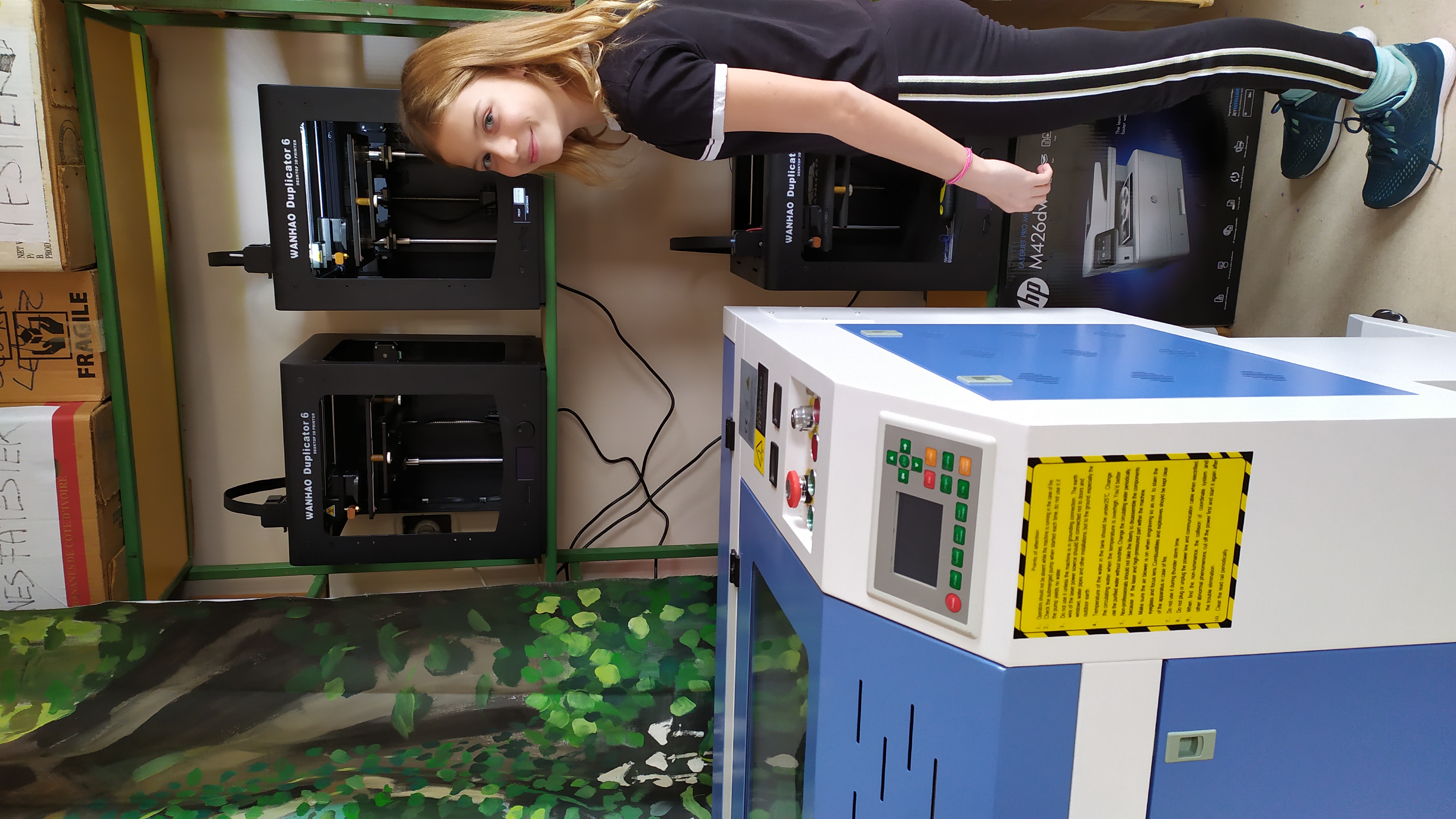 Digitális pedagógiai módszertannal támogatott tanórák
A digitális pedagógiai módszertannal támogatott tanórák aránya a választott csoportokra vonatkoztatva a kiválasztott tantárgyak esetében eléri az éves összes óraszám 40%-át.
 
Programcsomagok:

GEOMATECH – Interaktív, digitális természettudományi feladat- és tananyagrendszer felső tagozatosok számára –a természettudományos megismerés támogatása fizika, kémia, illetve természetismeret órán
 
Digitális pedagógiai-módszertani csomag a kreativitás/problémamegoldó gondolkodás fejlesztésének támogatására: Makerspace - Digitális modellezés és tárgyalkotás (vizuális kultúra tantárgy 12-14 éveseknek)
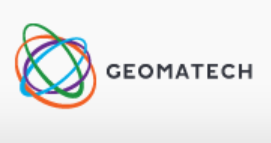 Továbbképzések
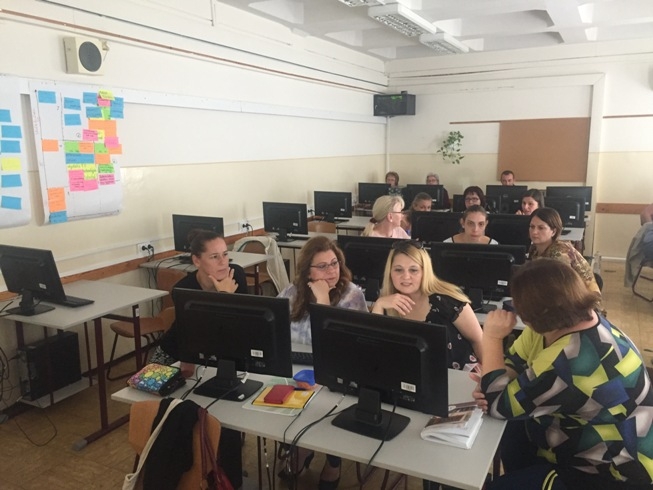 A projekt eredményei
digitális tananyagtartalom fejlesztése, elkészítése, megosztása az NKP felületén 10 db/tanév/fejlesztő pedagógus.
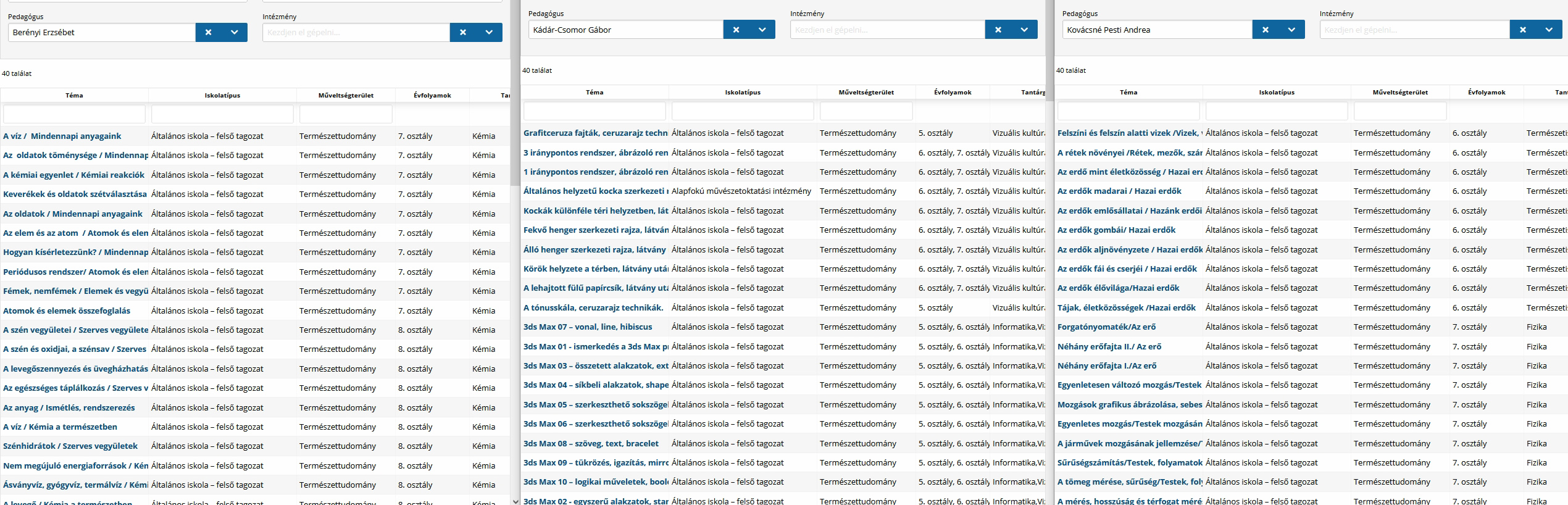 A projekt eredményei
Csatlakozás Digitális Névjegy Rendszerhez
Digitális stratégia elkészítése (DFT alapján),beépítése az éves munkatervekbe
Élményalapú oktatás – digitális eszközhasználat
Digitális tudástár – saját fejlesztés
Közös kiadvány szerkesztése
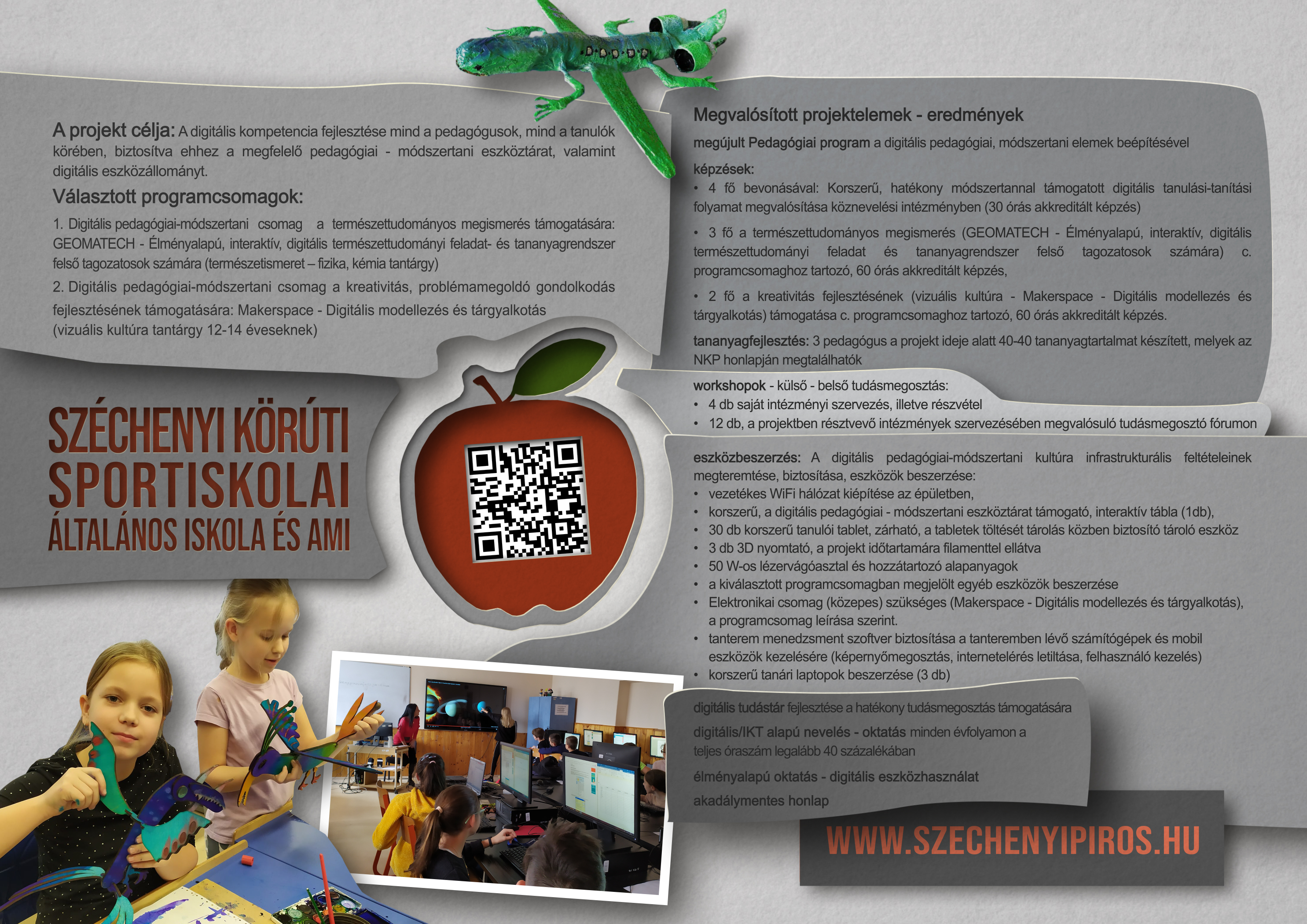 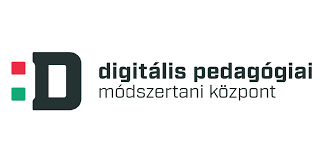 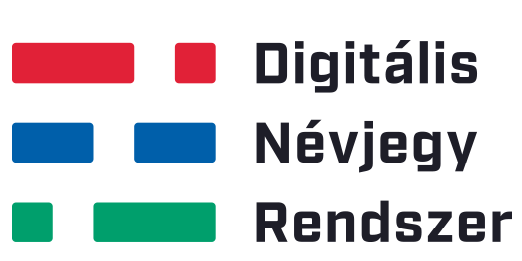 A projekt eredményei
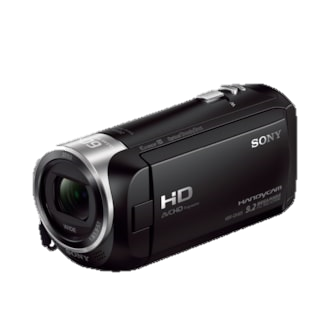 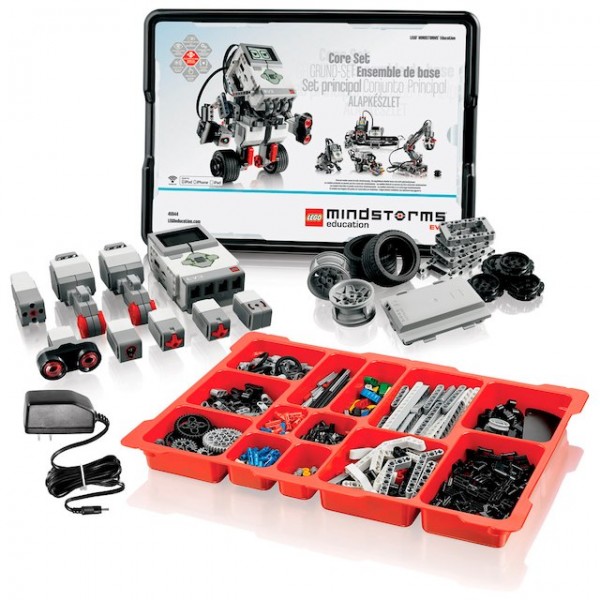 Eszközbeszerzések
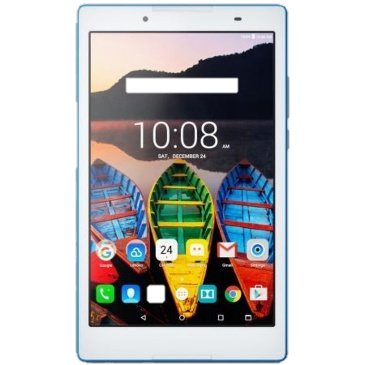 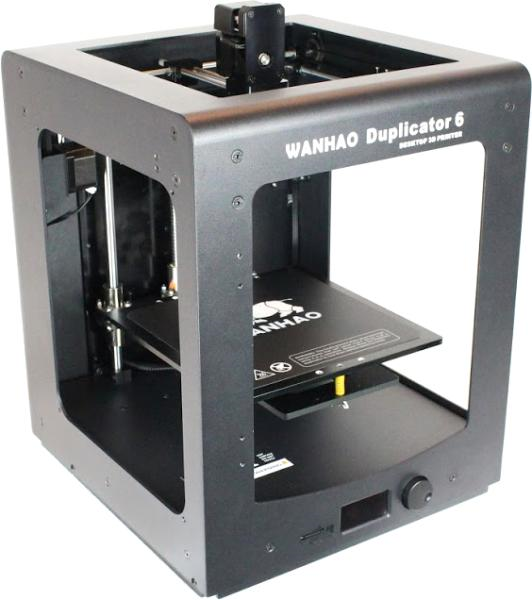 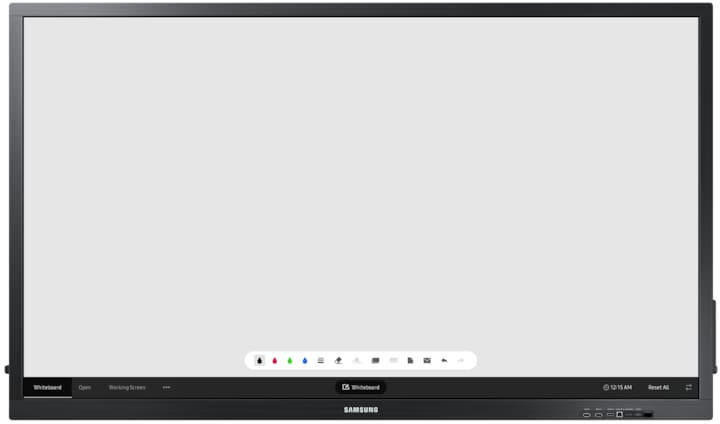 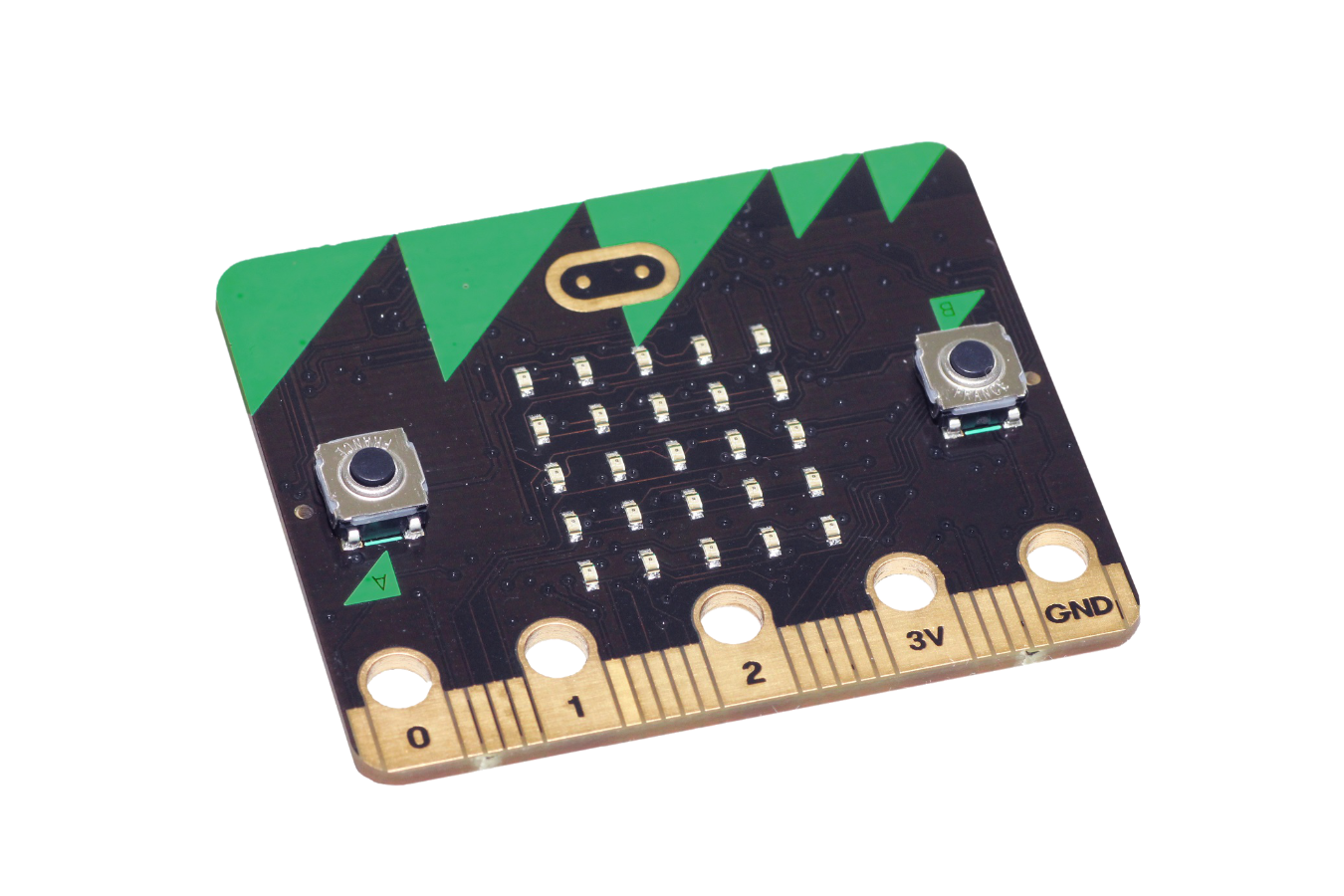 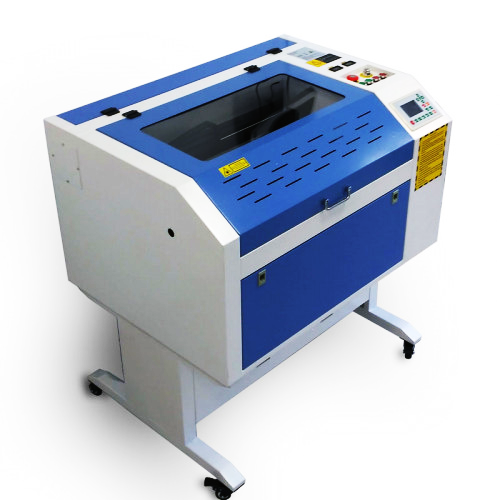 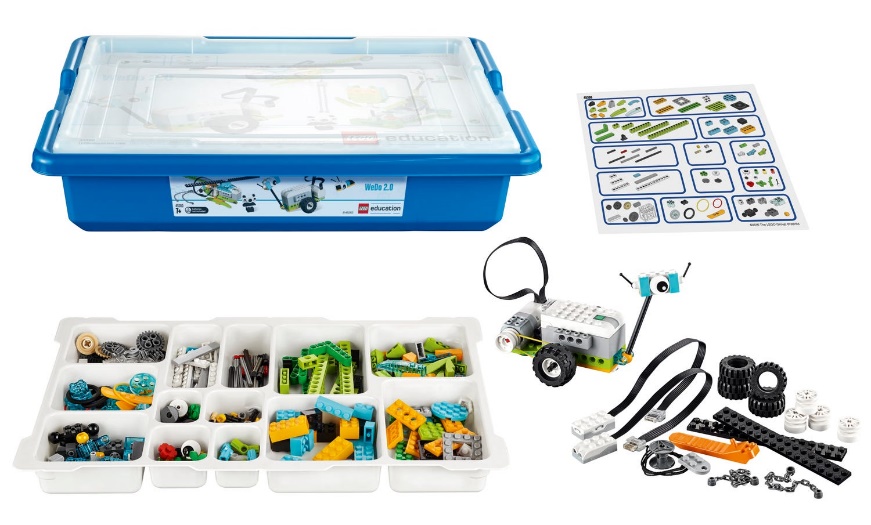 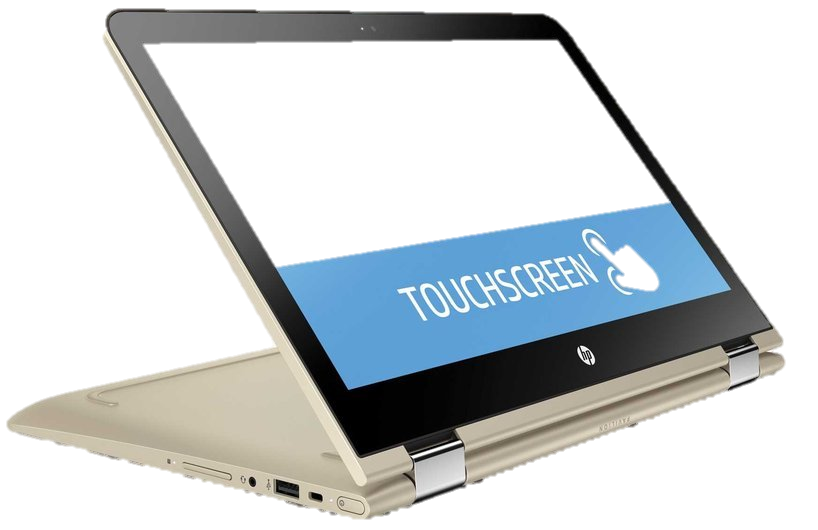 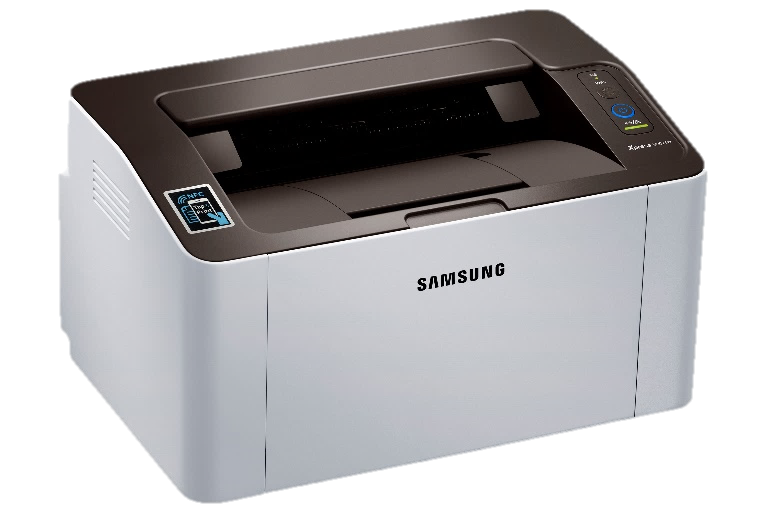 A projekt eredményei
Pedagógiai Program módosítása a 2018/2019-es tanévtől

A pedagógiai programban rögzítésre került:
-a digitális pedagógiai módszertan rendszeres      alkalmazása
-a digitális kompetenciák fejlesztéséhez kapcsolódó pedagógiai célok, feladatok, eszközök, eljárások
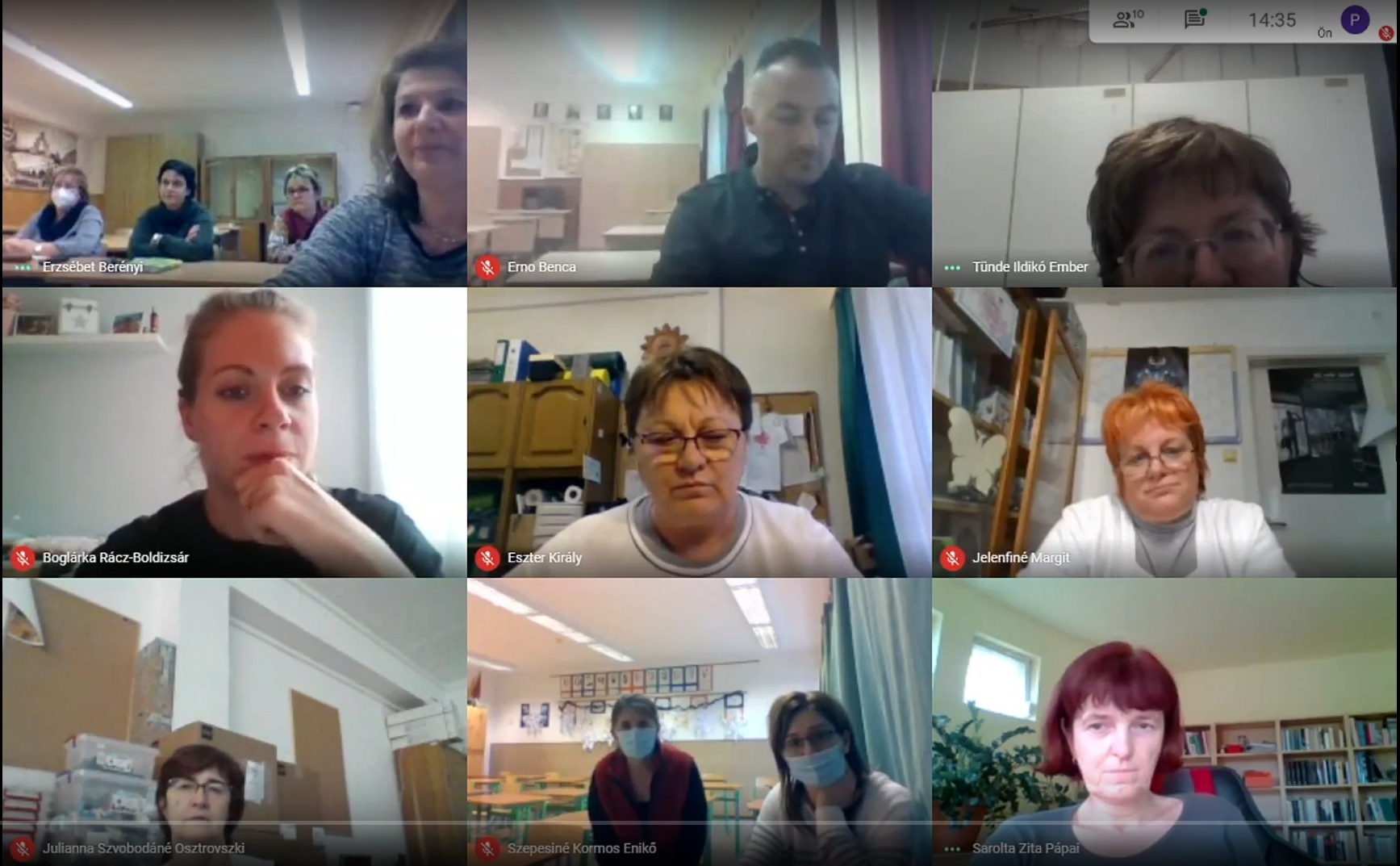 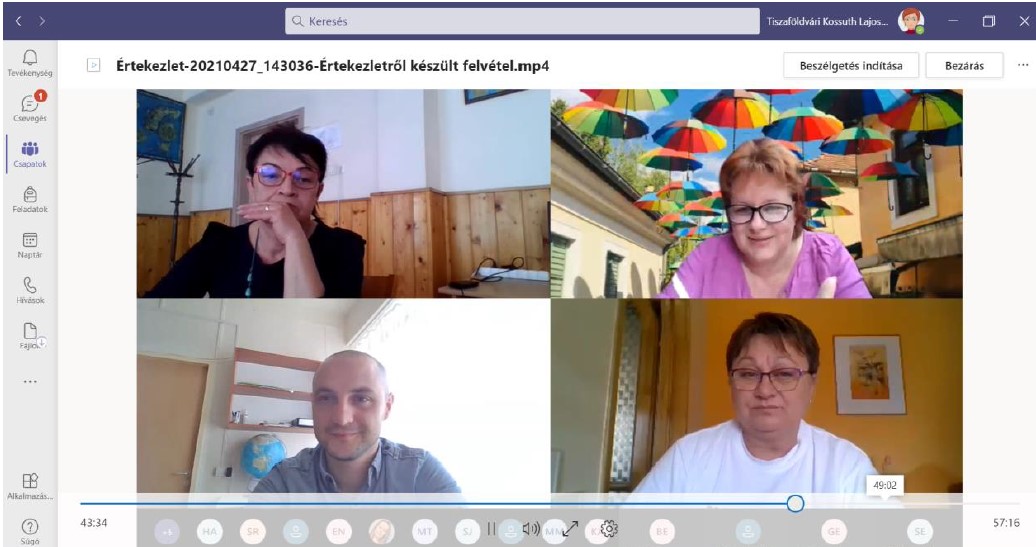 A projekt eredményei
Érzékenyítés, tájékoztatás

Tantestület részére:
- Bemutatóórák
- Workshopok (félévente)
Diákok részére:
	Tájékoztatók:
- Projektről
- Internetbiztonságról
- Fogyasztóvédelemről
Szülők részére:
	Szülői értekezletek
- Projektről
- Internetbiztonságról
- Fogyasztóvédelemről
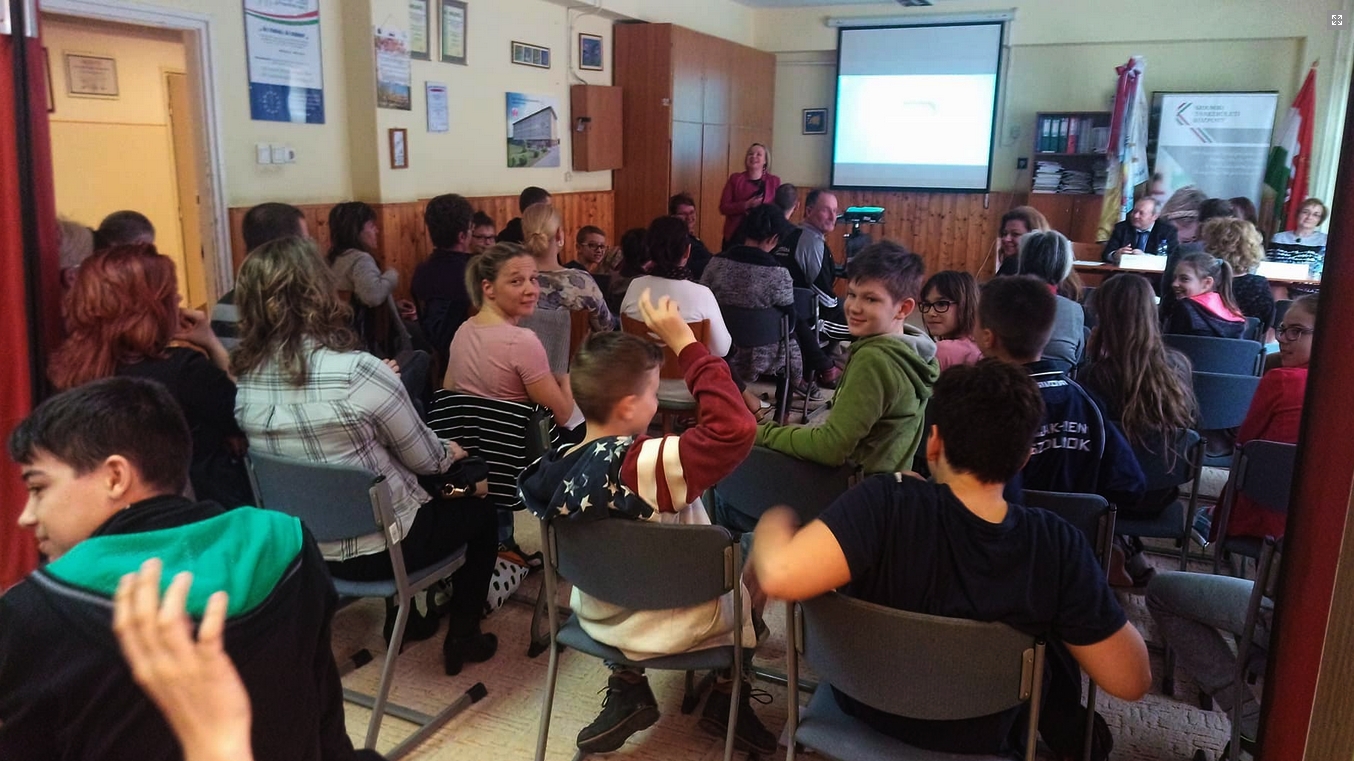 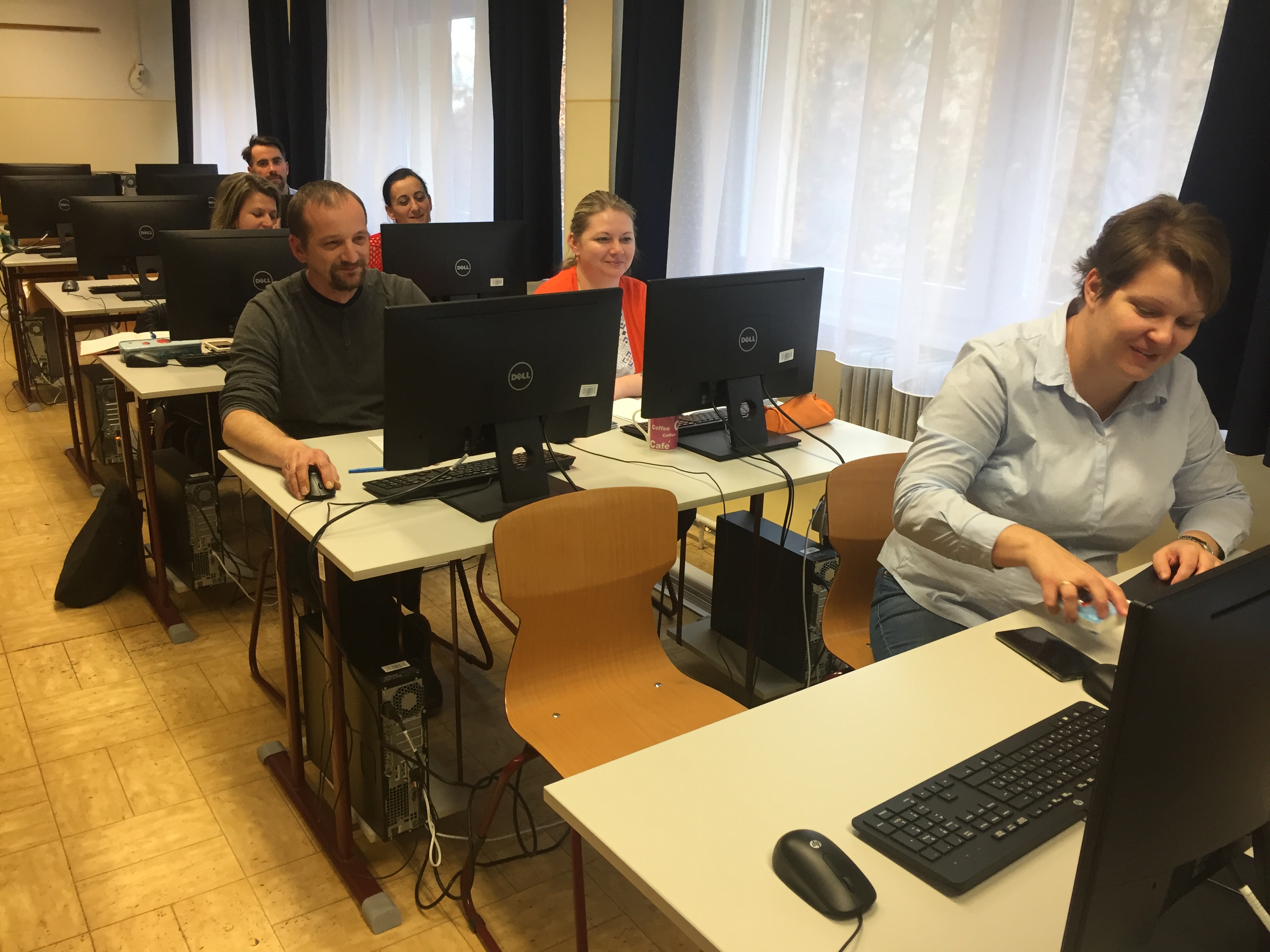 Közös weboldal
digitaliskornyezet.szolnokiszechenyi.hu
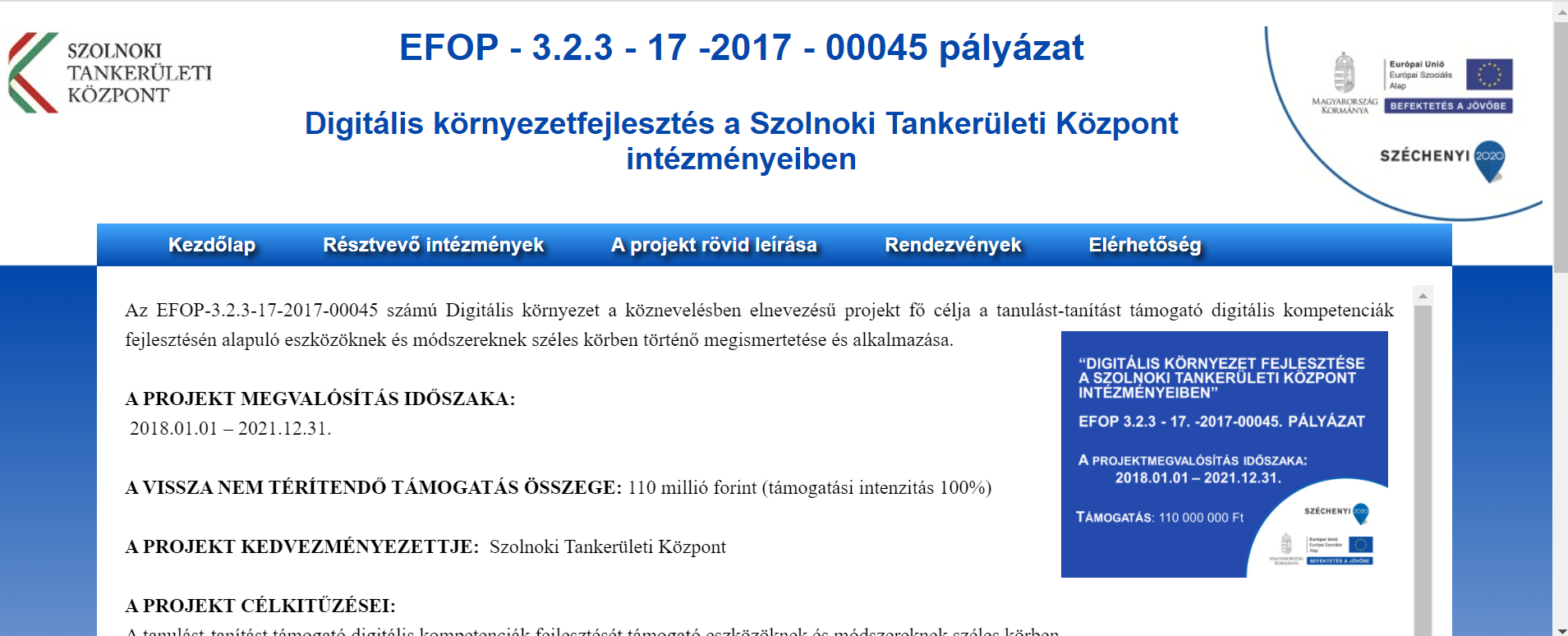 Projektmegbeszélések, műhelymunka
Projektmegbeszélések
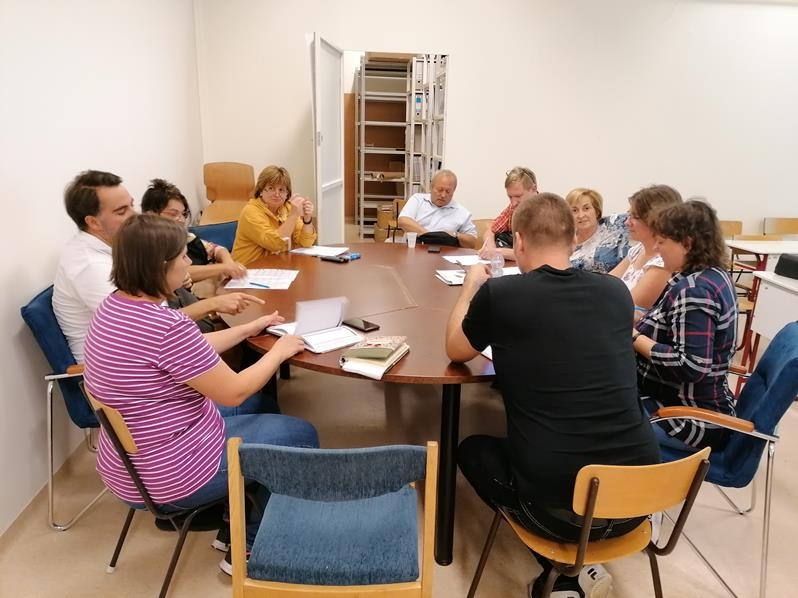 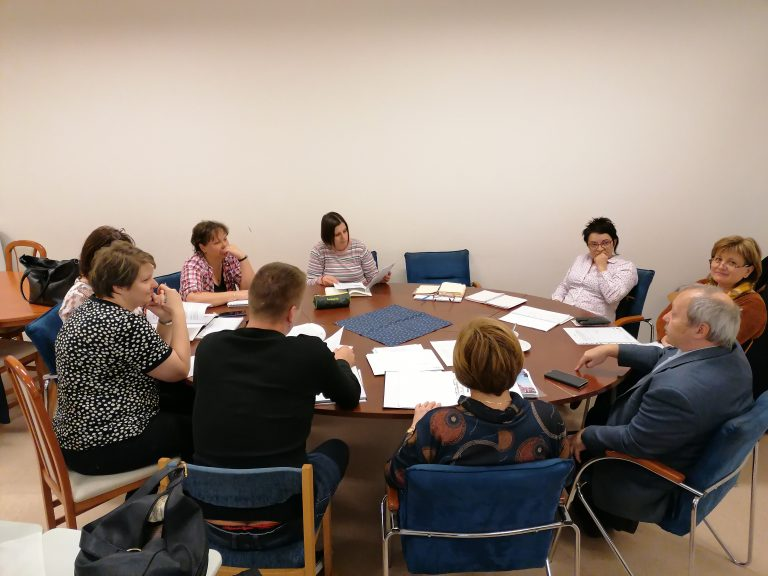 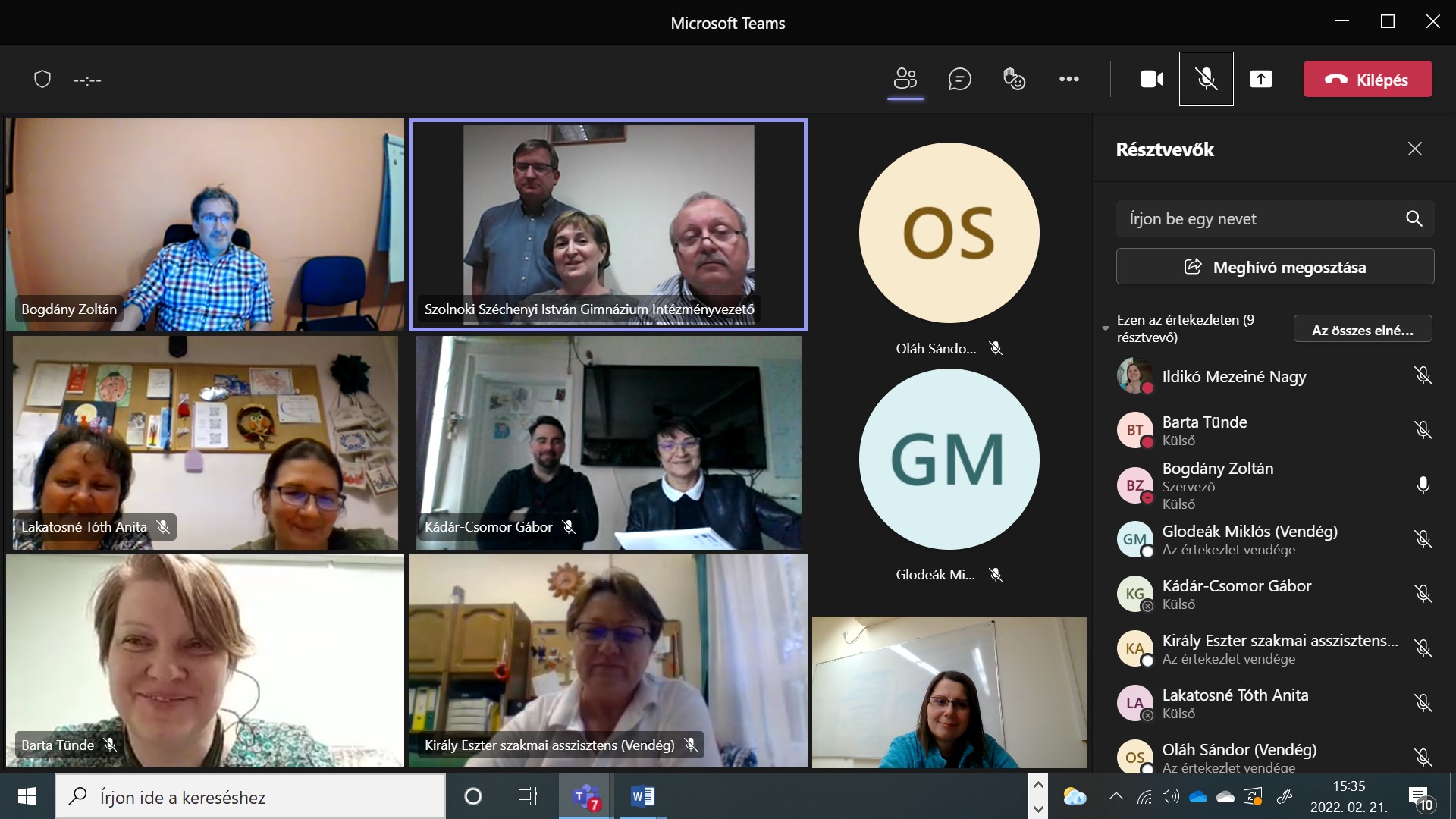 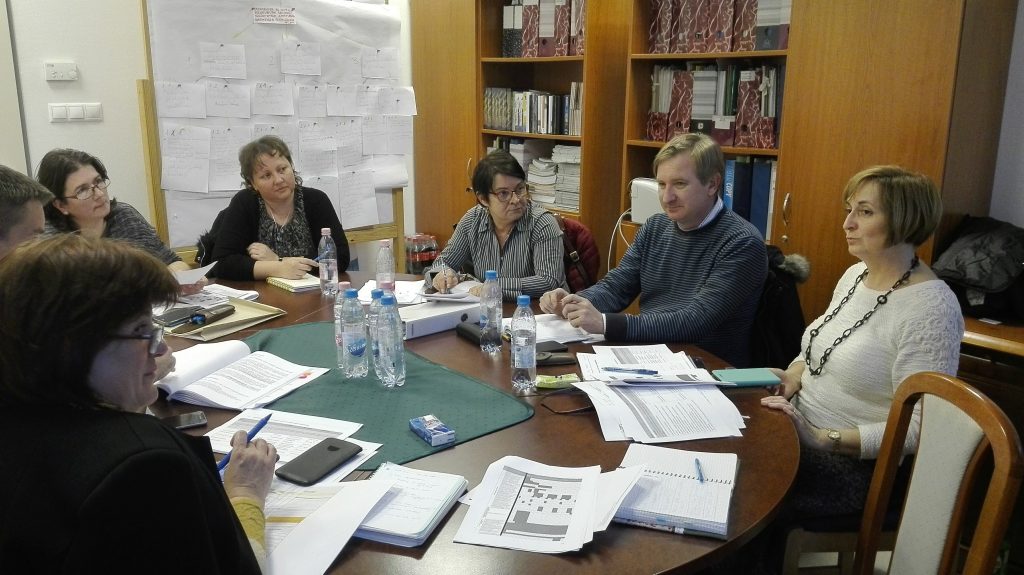 [Speaker Notes: Általában a tankerületben szokott lenni, a projektmenedzse, a szakmai vezető, a projektasszisztensek, a módszertani asszisztensek és a tankerület pályázatért felelős illetve a pénzügyekért felelős alkalmazottja vannak jelen.]
Monitoring, mentorálás
Monitoring, mentorálás
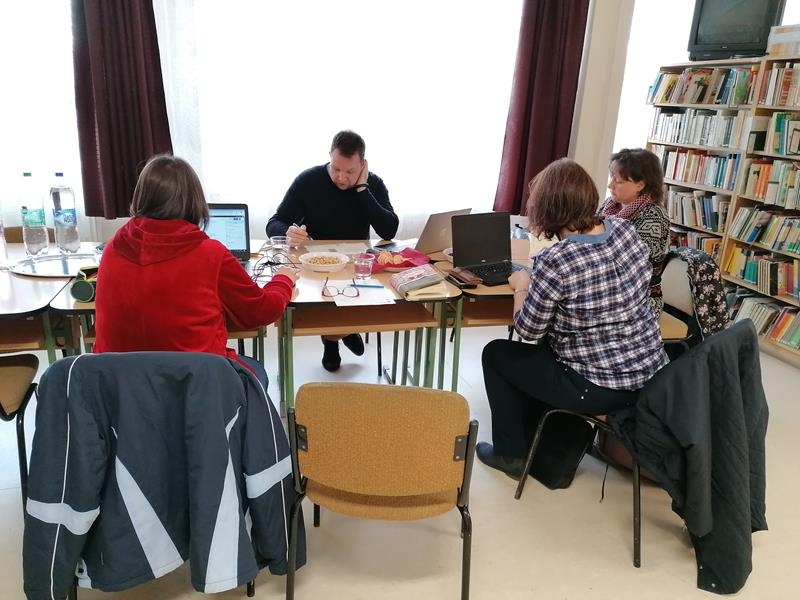 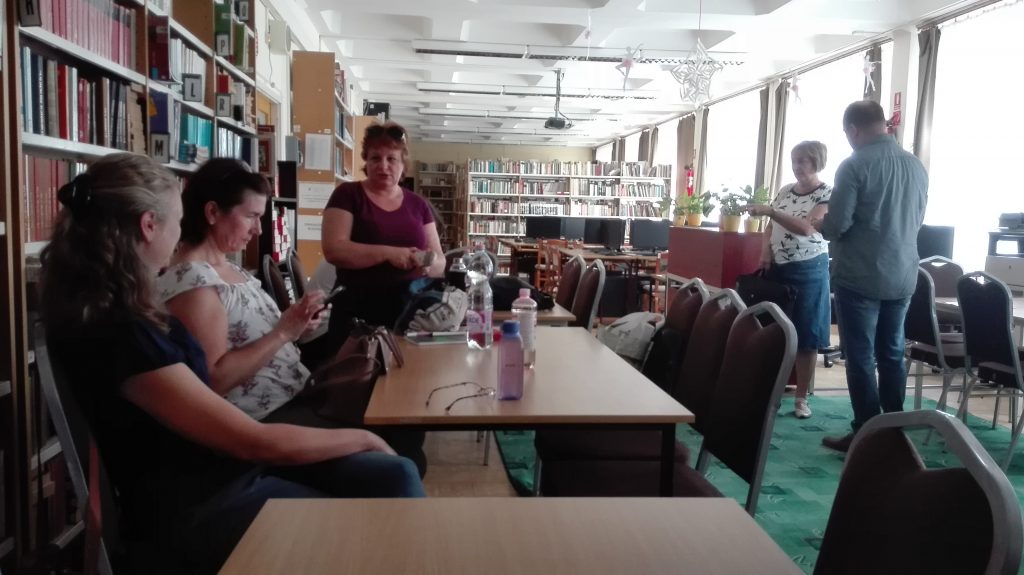 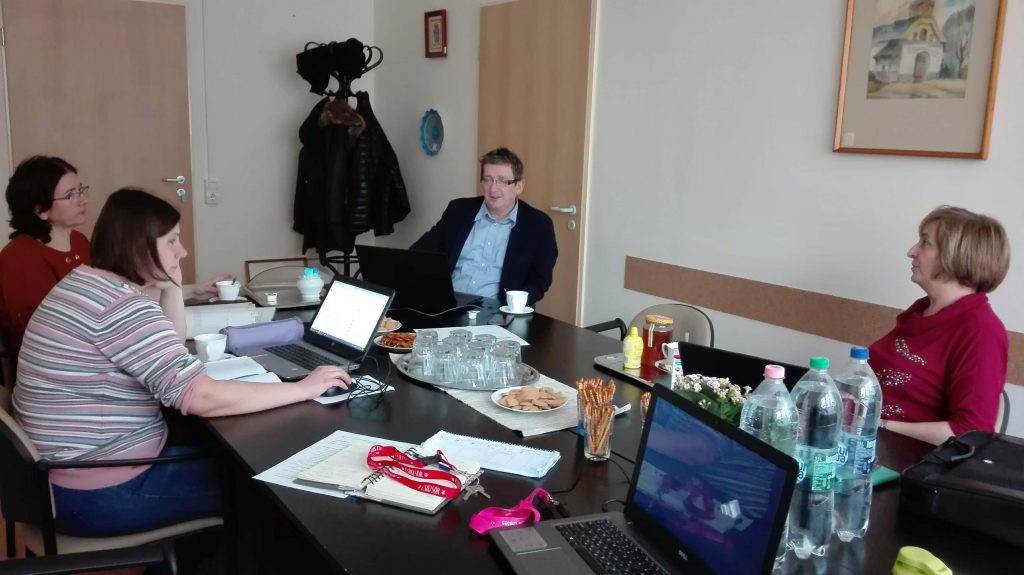 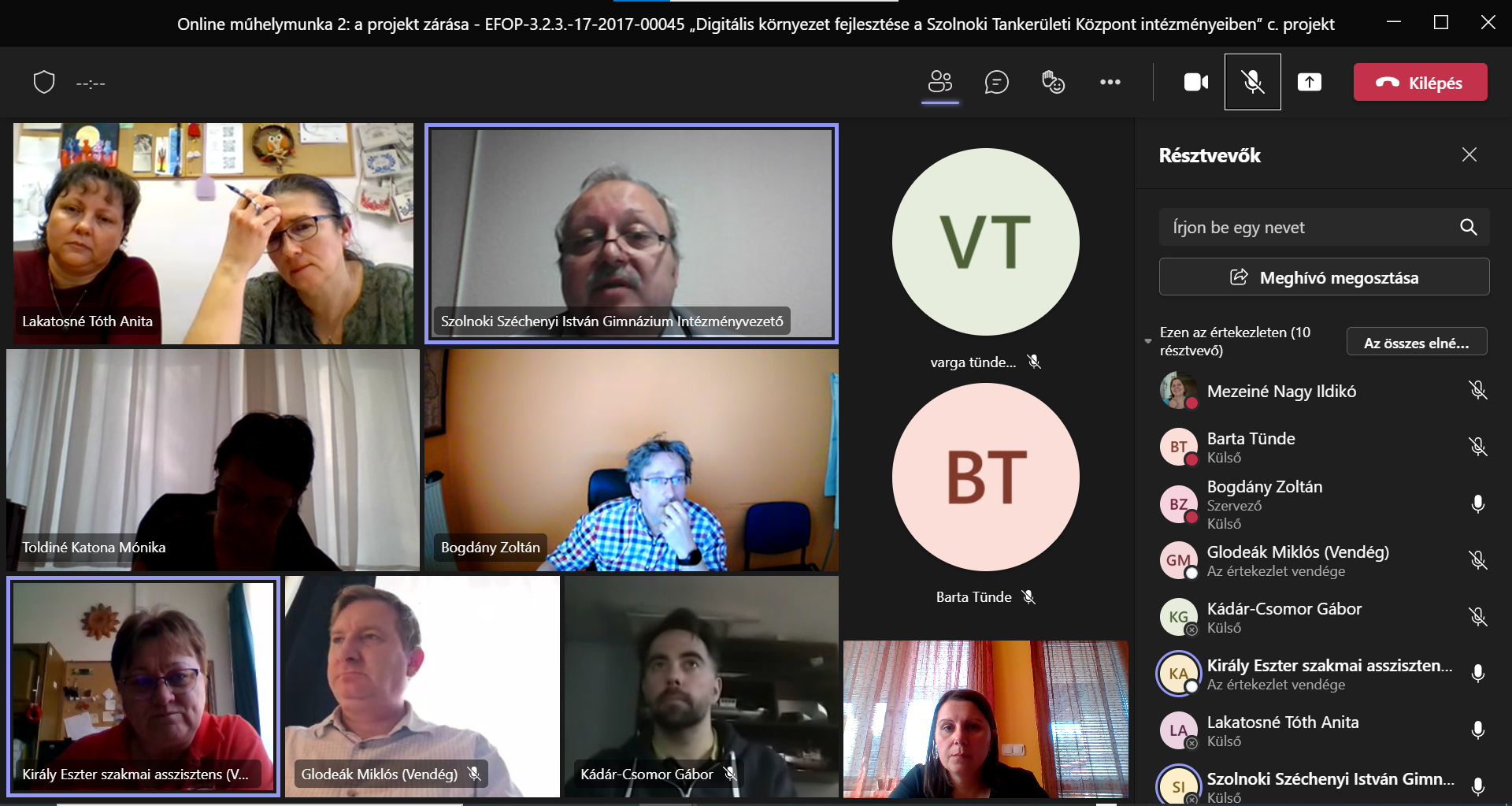 KÖSZÖNÖM A FIGYELMET!